Introducción a la Gestión de Calidad de SoftwareClase 1: Introducción
Dr. Pablo Straub
Agosto-Septiembre 2018
Presentaciones
2
Nombre
Actividad/trabajo
Años de experiencia
Qué espero de este curso
pablo.straub@gmail.com
+56 998277438
¿Por qué identificar expectativas?
3
Expectativa “obvia”
Obtener educación continua de alta calidad
En parte escogimos a la Universidad de Chile por su prestigio
Los profesores debemos entregar un producto de calidad
Cada uno de ustedes…
… tiene distintas expectativas
… se satisface de modo distinto
… su propia definición de calidad
Y cada profesor tiene su propia definición de calidad
Entonces
¿Cómo nos ponemos de acuerdo?
¿Cómo aseguramos que entregamos un programa de calidad?
Muchas definiciones de calidad
4
Funciona en Unix y PC
Se adapta bien a mis necesidades
Excelente rendimiento
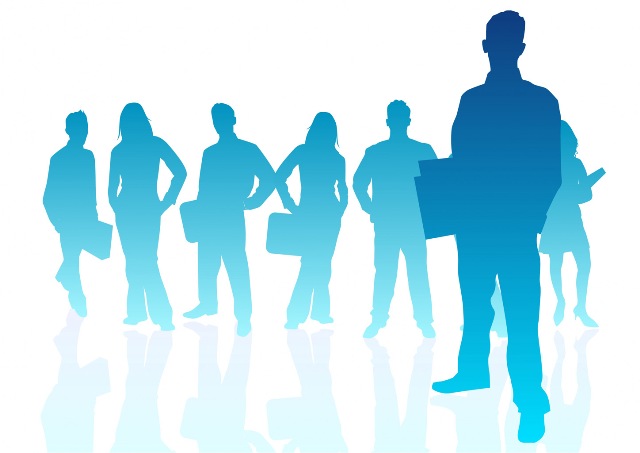 Sin errores
Fácil de usar
Bien hecho. ¡Va a durar mucho!
Objetivos del curso
5
Conocer el concepto de calidad de software y los modelos de calidad
Conocer cómo la calidad se integra a las actividades normales de un ciclo de vida 
Conocer los enfoques ágiles de desarrollo de software y contrastarlos con los enfoques rigurosos
Hacer mejoras de procesos orientadas a la calidad de software
Contenidos generales
6
Introducción
Gestión de calidad
Modelos rigurosos de gestión de calidad
Implementación de los métodos rigurosos
Especificación de requisitos de calidad
Desde el desarrollo evolutivo a los métodos ágiles
Práctica de los métodos ágiles

Trabajo: Planificar una mejora de proceso
Contenidos detallados
7
Introducción
Presentación
Trabajo de curso
Conceptos de Calidad de Software
Gestión de calidad
Qué nos dice el PMI
Plan de calidad
Tipos de pruebas de software
Mejoramiento continuo
Análisis de riesgos
[Speaker Notes: Este plan es aproximado: el ritmo lo define el curso]
Contenidos detallados
8
Modelos Rigurosos de Gestión de Calidad
Modelos de Calidad: ISO 9000 y CMMI
Ejemplos de Procesos Rigurosos
Taller: Procesos Críticos
Implementación de métodos rigurosos
Procesos críticos: una visión personal
Gestión de requisitos à la CMMI
Elementos de un proceso riguroso
Especificación de Requisitos de Calidad
Requisitos de calidad versus otros requisitos
Detalles de la especificación
Requisitos de calidad importantes
Contenidos detallados
9
Desde el Desarrollo Evolutivo a los Métodos Ágiles
Desarrollo Evolutivo
Principios ágiles
Métodos ágiles
Práctica de los métodos ágiles
Uso de Scrum
Escalabilidad de métodos ágiles (SAFE)
Repaso y Examen
Evaluación del curso
10
Controles al final de cada clase (7 controles, se borran 2)
Trabajo en grupo
Examen final

Nota final = 20% × Controles + 40% × Trabajo + 40% × Examen
Trabajo del Curso
Proyecto de Mejora de un Proceso
en un Ambiente Real
Trabajo del curso:Proyecto de Mejora de un Proceso
12
Expectativa
Mostrar cómo abordar un problema de calidad real, relevante y recurrente en forma efectiva y eficiente
Alcance
Contexto y situación real
Identificación de un problema
Posibles soluciones
Plan de mejoras
Entregas
13
Entrega 0: 0%
Grupo de trabajo
Fecha: martes 21 de agosto ¡mañana!
Entrega 1a: 10%
Borrador de la Carta de Proyecto 
Fecha: jueves 23 de agosto
Entrega 1b: 20%
Carta de Proyecto 
Fecha: lunes 27 de agosto
Entrega 2: 70%
Plan de Proyecto
Fecha: domingo 9 de septiembre
Carta de Proyecto: <Título del Proyecto>
Valor de Negocio
Objetivo
Alcance
Proyecto es


Proyecto no es
Métricas
Métrica principal


Métrica secundaria
Entrega 2: Plan de Proyecto
15
Describir un contexto organizacional real que trabaja en informática
Objetivos organizacionales
Métodos usados y variabilidad
Identificar problemas recurrentes en los proyectos
Elegir y definir un problema a resolver
Métodos o técnicas o herramientas a usar: elegir, justificar
Plan de cambio
Cómo introducir el cambio
Aspectos técnicos y culturales
Entrenamiento
Gestión de riesgos
Contenido del Plan de Proyecto
16
1 Introducción
1.1 Contexto general
1.2 Objetivos organización
1.3 Métodos usados
2 Problemas recurrentes
2.1 Algunos problemas
2.2 Priorización de problemas
2.3 Objetivo
2.4 Métricas
2.5 Alcance
3. Solución
3.1 Métodos Posibles *
3.2 Aplicabilidad *
3.3 Propuesta de Mejora *
4. Plan de implantación
4.1 Aspectos técnicos
4.2 Aspectos culturales
4.3 Entrenamiento
4.4 Gestión de riesgos

* Doble puntaje
Conceptos de Calidad de Software
Principios y definiciones
Por qué calidad
Tipos de problemas
Ideas relevantes sobre la calidad del software
18
La calidad es la clave del éxito en el negocio del software
Para mejorar la productividad hay que mejorar la calidad
La calidad del soporte es tan importante como la calidad del producto
Para mejorar la calidad del producto hay que mejorar la calidad del proceso
La mejora de los procesos requiere apoyo de la gerencia
La gestión es tanto o más importante que la tecnología
Modelos de calidad como SEI CMMI o ISO 9001 son buenos para guiar el proceso y definir una meta objetiva; la alternativa son mejoras continuas sin control central
Principios de calidad de software
19
Prevenga defectos en vez de corregirlos
Detecte y corrija los defectos lo antes posible
Determine y elimine las causas de los defectos
Audite el trabajo en cuanto al uso de prácticas
Principios de gestión de software
20
Defina roles, responsabilidades y procedimientos
Planifique el trabajo con detalle, a partir de los requisitos de software
Haga un seguimiento de la ejecución de los planes y tome medidas correctivas si es necesario
Es malo estar atrasado: es peor no saberlo
Refine los planes mientras avanza
Estos principios son válidos en una gestión rigurosa de proyectos
Algunos no son tan válidos si se usan métodos ágiles
Ingeniería de Software
21
“Es un proceso definido paso a paso que facilita la especificación,  el diseño, la realización y las pruebas de una solución de software para un conjunto de requisitos explícitos, de modo eficaz y eficiente.”

Esto requiere que antes de empezar se tenga
objetivos claros
planes para lograr los objetivos
procedimientos que implementan los planes
un ambiente conducente al logro de los objetivos
Los procesos son fundamentales para lograr calidad repetible
Definiciones para un ambiente de gestión rigurosa de proyectos
Mucho foco en desarrollo y poco foco en la operación
¿Qué es la calidad?
22
La totalidad de características y atributos de un producto o servicio relacionados con satisfacer necesidades expresas o implícitas
Calidad = Satisfacción
La Calidad depende de las expectativas

Definición alternativa
La medida en que un conjunto de características inherentes satisfacen los requisitos

Preguntas
¿En qué se diferencian estas definiciones?
¿Cuál es preferible por el cliente, o por el proveedor? 
¿En qué condiciones ambas definiciones serían indistinguibles?
[Speaker Notes: La definición alternativa es de ISO 9000. También se ha traducido como “Calidad es el grado en que un conjunto de características inherentes cumple con los requisitos.”]
Personas
Procesos
Tecnologías
¿De qué depende la calidad?
23
¿Por qué calidad?
24
Es un asunto de competitividad
Es esencial para sobrevivir
Es esencial para exportar
Baja los costos
Retiene clientes y aumenta utilidades
[Speaker Notes: 1 Calidad y competitividad: Ya no basta con tener más funcionalidad para triunfar: los competidores pueden incorporar nuestra funcionalidad.
2 Calidad y supervivencia: Los clientes quieren calidad demostrable y/o certificada. Los clientes quieren menos proveedores: los quieren evaluar. Las compañías evalúan posibles externalizaciones.
3 Calidad y exportaciones: ¿Será necesario justificar la relación entre calidad y exportaciones?
4 Calidad y costos: La mala calidad implica grandes costos de depuración y correcciones. Un sistema de calidad disminuye los costos de la mala calidad.
5 Calidad, clientes y utilidades: Los costos de atraer un cliente nuevo son altos. La buena calidad retiene clientes  aumenta las utilidades. La mala calidad aumenta los costos de los clientes. La buena calidad aumenta utilidades por baja de costos y retención de clientes.]
Costo de la calidad
25
[Speaker Notes: El costo de las fallas del control también se llama “costo de la mala calidad”]
Análisis Costo-Beneficio
26
Para hacer un proyecto es necesario comparar el costo del mismo con sus beneficios
Lo mismo pasa con tareas de calidad
Obviamente no es tan fácil, porque a priori no sabemos los costos exactos ni mucho menos los beneficios exactos
Enfoques respecto de la calidad
27
Tipos de controles de calidad
28
Una misma prueba puede abordar ambos tipos de problemas
Verificación
29
Consiste en asegurarse que el software corresponde a los requisitos
Responde a la pregunta:
	¿Estamos resolviendo correctamente el problema?
Dice relación con posibles problemas en el proceso de desarrollo
Se realiza contrastando artefactos entre si
Ejemplos: 
Ver si un diseño cumple los requisitos con una matriz de requisitos versus módulos
Clásicas pruebas de software
Validación
30
Consiste en asegurarse que los requisitos corresponden al problema
Responde a la pregunta:
	¿Estamos resolviendo el problema correcto?
Dice relación con posibles problemas en la especificación de requisitos
Se realiza contrastando un artefacto con la realidad
Ejemplos: 
Un requisito se convalida mostrando al cliente le la salida que daría el sistema frente a una entrada dada
Una demostración de un prototipo del software
Revisión de los requisitos
Definiciones: defecto, error, falla
31
No basta hablar de bugs: tenemos que hacer distinciones

Defecto  desviación presente en un artefacto
Error  defecto no detectado a tiempo
Falla  desviación presente durante la ejecución
¿Cuál es la relación entre defectos, errores, y fallas?
32
Usualmente sólo las fallas son percibidas por los usuarios
De estas tres, ¿hay alguna que origina a otras?
¿Cómo eliminamos las fallas?
33
Para eliminar fallas hay que eliminar los errores
Para eliminar errores hay que
Mejorar proceso de creación: prevenir defectos 
Mejorar los controles: encontrar los defectos
Calidad versus grado
1-34
Grado es una categoría asignada a los productos o servicios que tienen las misma función, pero distintas características técnicas
Ejemplos
V A C etc. para la carne de vacuno, según edad del animal
Tipos de aceros, según composición química
Estrellas de los hoteles
Clases de servicio de los aviones
Tipos de arroz, según porcentaje de grano partido
Televisión digital: SD versus HD versus Full HD versus 4K
La baja calidad es siempre un problema, el grado bajo no es necesariamente un problema
[Speaker Notes: El grado en el caso de software no está normado. Aún así a veces se hablar de “software de misión crítica” o de “servicio 24x7”, lo que sugiere un grado.
En general, el grado está asociado a las prestaciones esperadas, de modo que en el caso de software normalmente “grado” dice relación con los requisitos.
Podemos entonces parafrasear la última oración como “La baja calidad es siempre un problema, el software sin todos los requisitos deseados no es necesariamente un problema.”]
Referencias
35
Tom Gilb. Principles of Software Engineering Management, Addison-Wesley, 1988.
Joc Sanders y Eugene Curran. Software Quality: A framework for success in software development and support, Addison-Wesley, 1994.